China’s Statistics of Trade in Services
Statistics Division
Department of Trade in Services
Ministry of Commerce
The People’s Republic of China

February 2, 2011
Volume and Growth of China’s Imports and Exports of Services from 1997 through 2009
4
5
Overview
The Department of Trade in Services of the Ministry of Commerce is in Charge of the National Statistics of TIS
2007: The Statistics System of International Trade in Services of China( the symbol of the foundation of the  Chinese statistics on trade in services )
2010: Revision of the Statistics System of International Trade in Services
Basic Framework of the Statistics of    Trade in Services
Statistics Standards
1.The Manual on Statistics of International Trade in Services (Six Internatinal Organizations)
2.The Manual of Balance of Payment (BPM 5)                           (IMF)
3.General Agreement on Trade in Service(WTO)
4.System of National Accounts (SNA 1993) 
5.The Classification of National Economy Industry     (CHINA)
Framework of Statistics System
Two Main Lines
the Conventinal BOP + Enterprises Direct Survey
Statistics on Resident/Non-Resident Trade in Services
A Subordinate
Line
Foreign Affiliates Statistics(FATS）
Presence of Natural Persons Statistics
[Speaker Notes: DE]
The Method of Data Collection
Administrative Records
Enterprises Survey
Scientific Estimation
Data Sources include: records of the Banks, Administration of Foreign Exchange, Ministry of Transport and other organizations
Set up the database of statistics on Trade in Services
Data Publishment
Publish the data yearly on the import and export in services and on FATS, presence of natural persons statistics
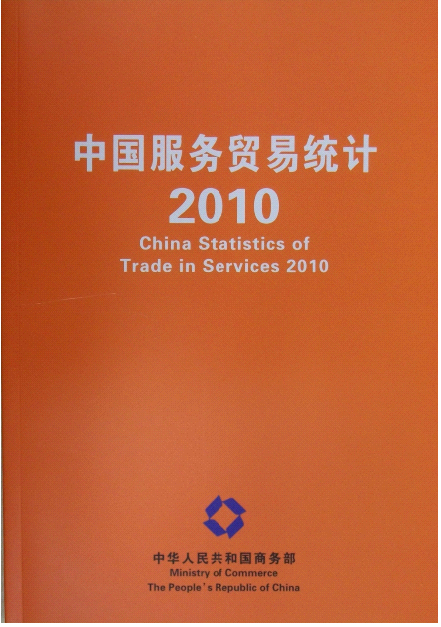 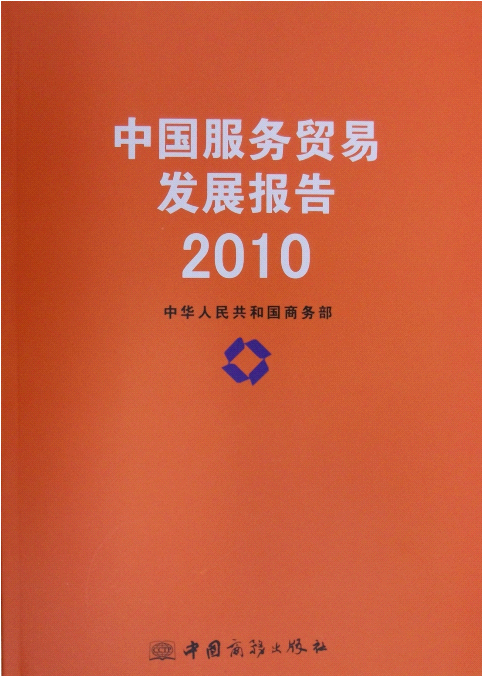 Achievements
Channel of Information Release
Release statistical information and analysis articles on  internet through the statistical column in the website of  China Trade in Services

     http://tradeinservices.mofcom.gov.cn
International Exchange and Cooperation
the Trade in Services Conference
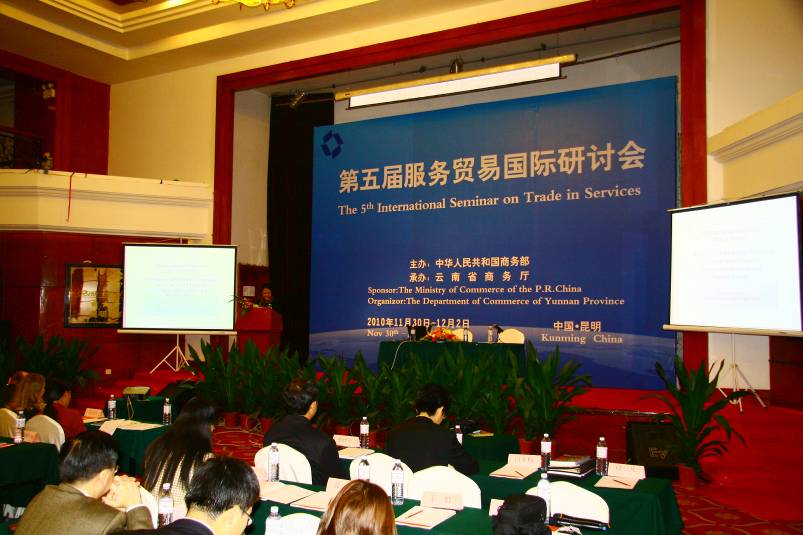 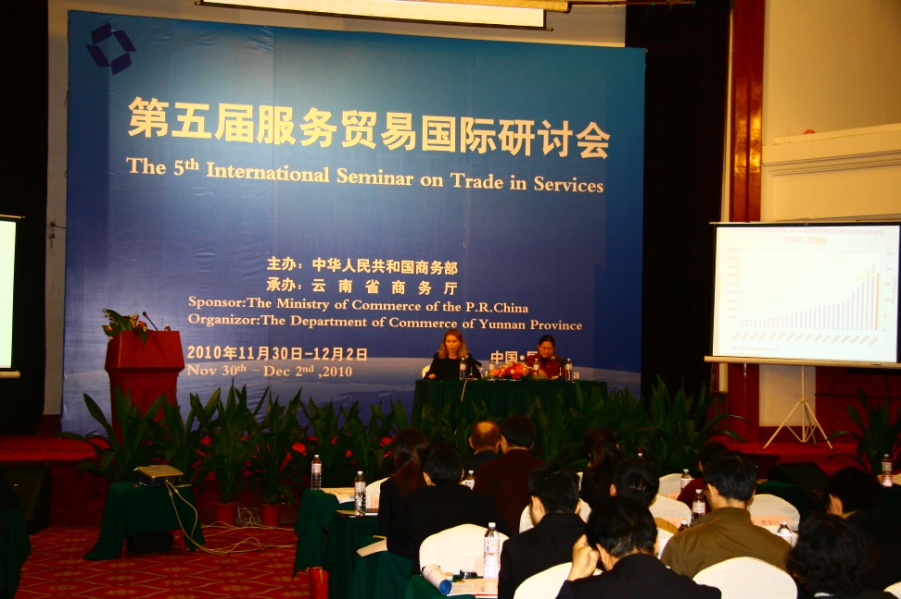 the  5th International Seminar on Trade in Services
Difficulties and Problems
Future Measures
Contact Information
Zhang Yijin
Tel: 0086-10-65197038
Fax:0086-10-65197040
tongjichu@mofcom.gov.cn
zhangyijin@mofcom.gov.cn
Thank You